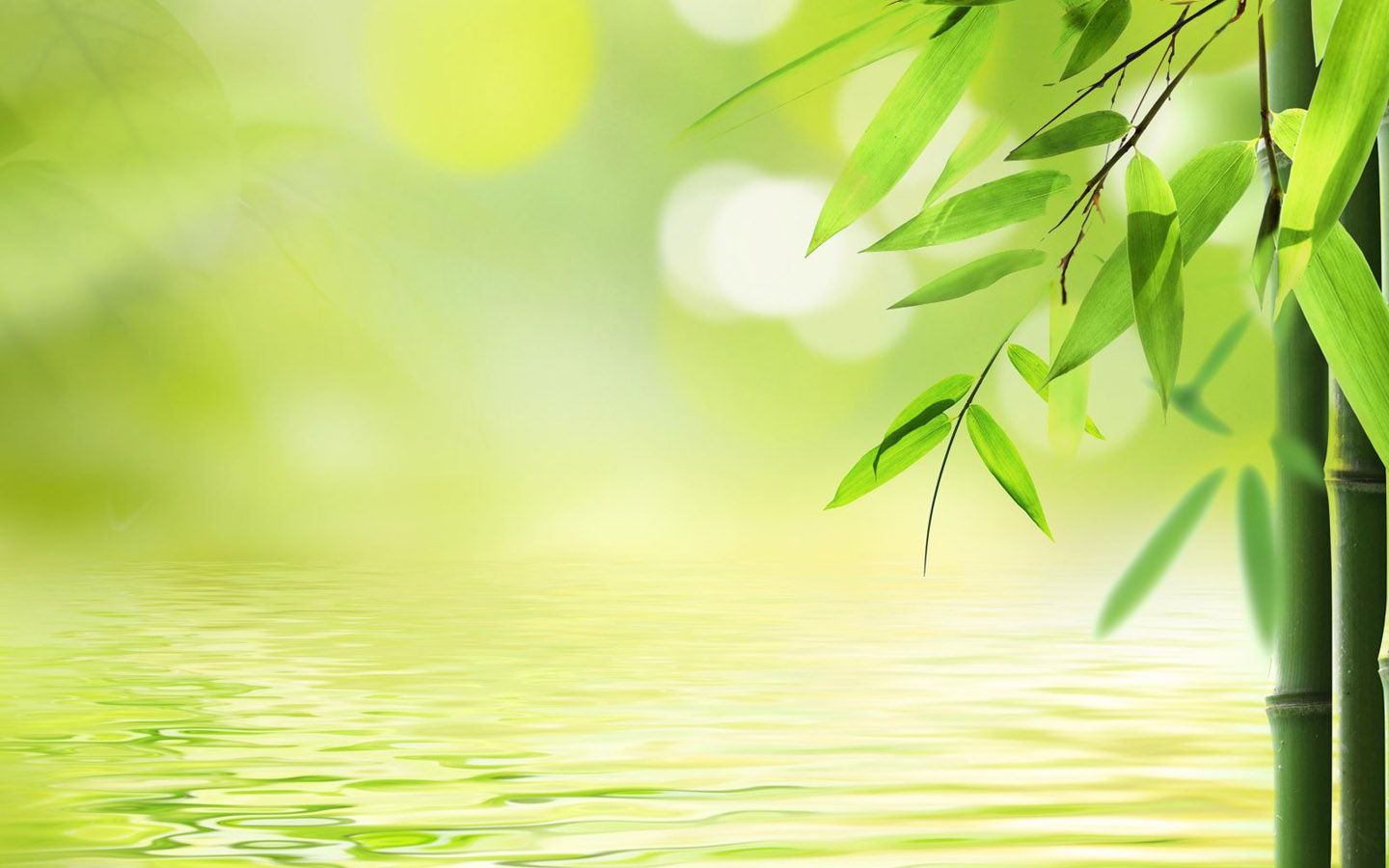 PHÁT TRIỂN THẨM MỸ 
Dạy VĐTTTC: Nhà của tôi 
Nghe hát : Bố ơi mình đi đâu thế
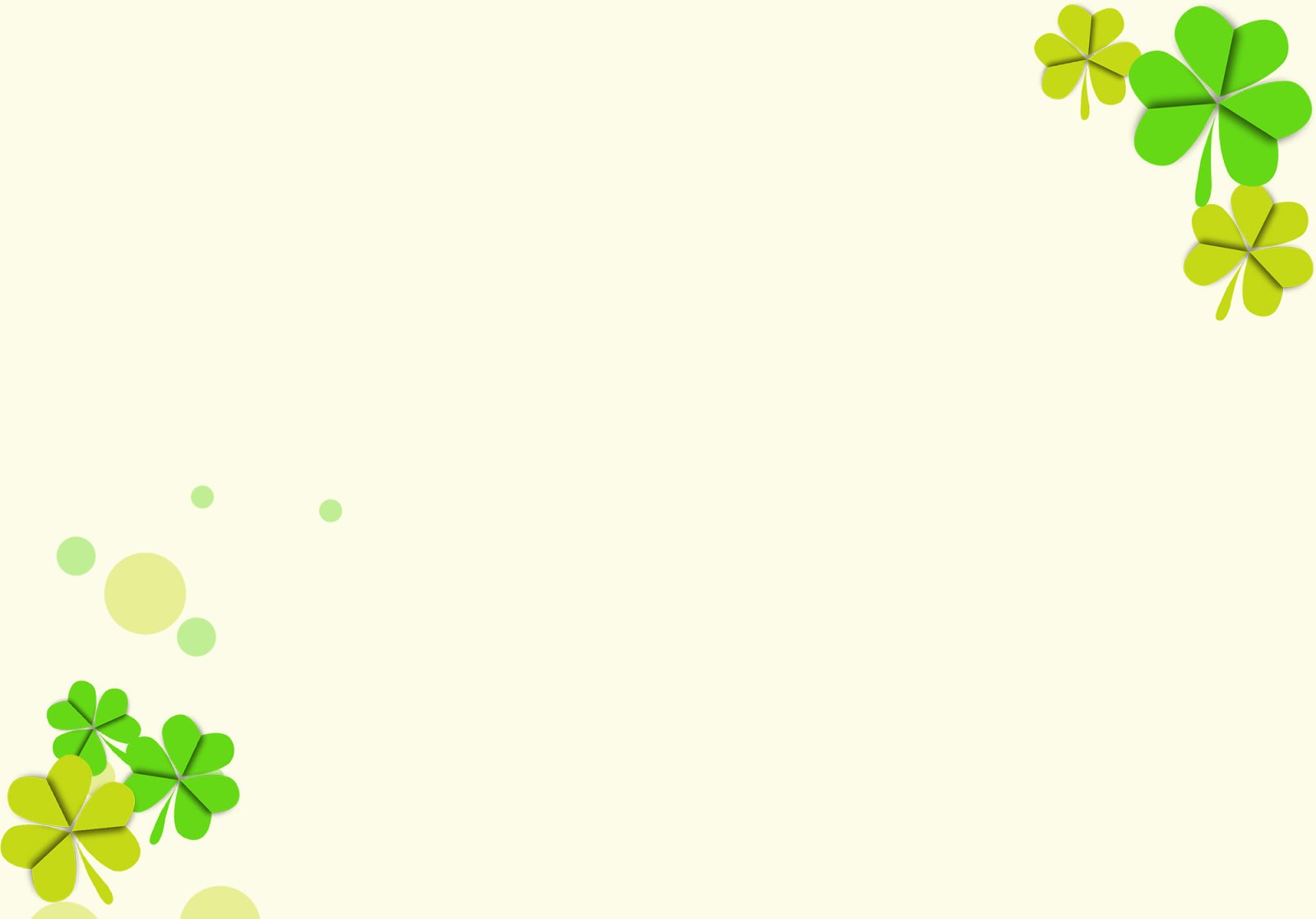 Dạy hát : Nhà của tôi
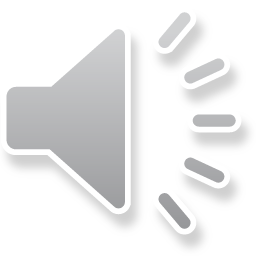 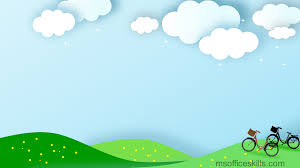 Nghe hát : Bố ơi mình đi đâu thế
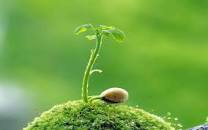 Trò chơi : Chim mẹ chim con.